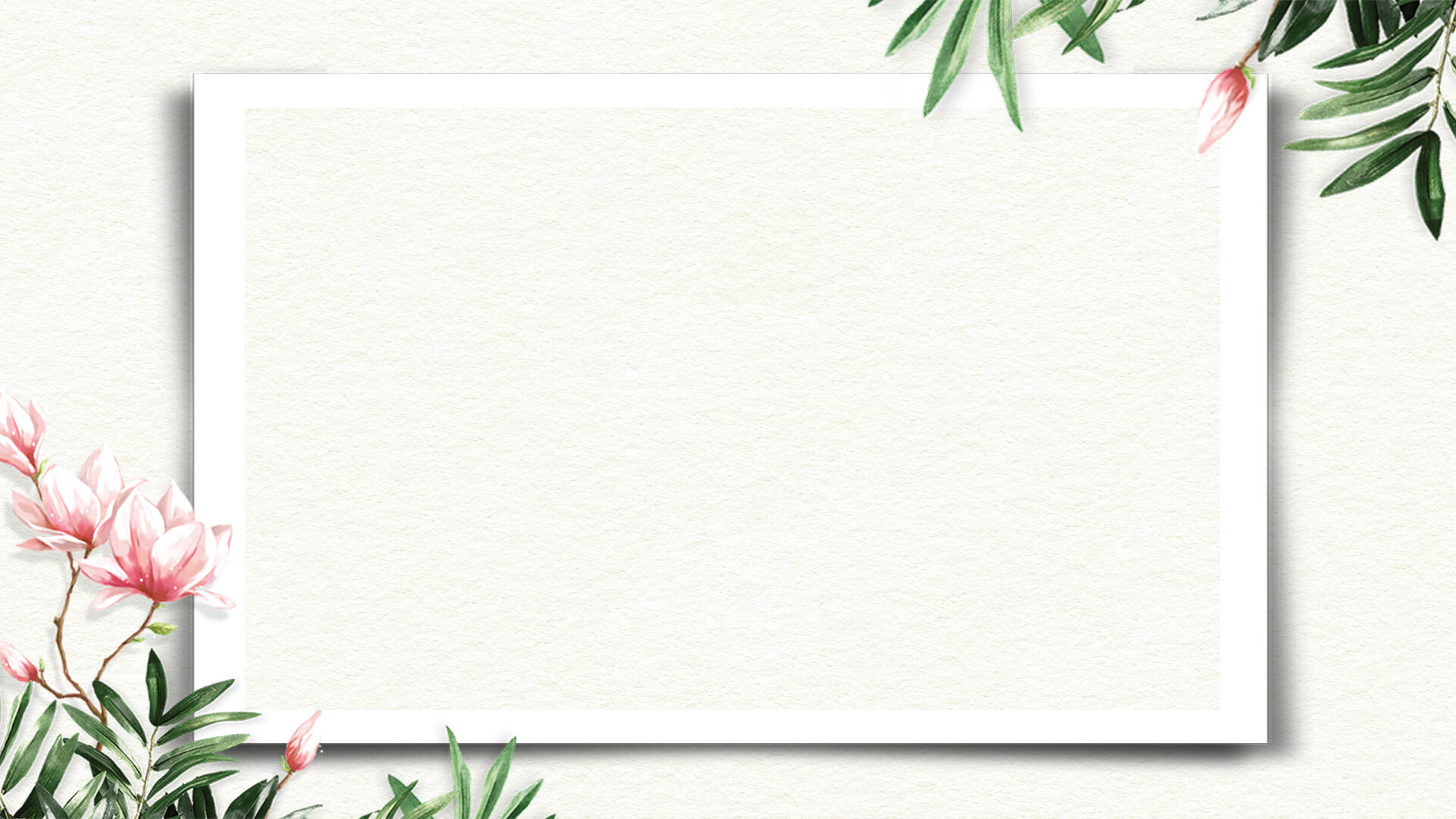 添
REPORT
我们热爱音乐 / 关注娱乐 / 钟爱设计，
我们用更专业、更专注，
夏天热力邀请你各我们一起，
缔造感官世界中独一无二的完美设计……
企业公司商务通用模板
加
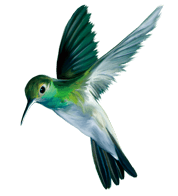 标
题
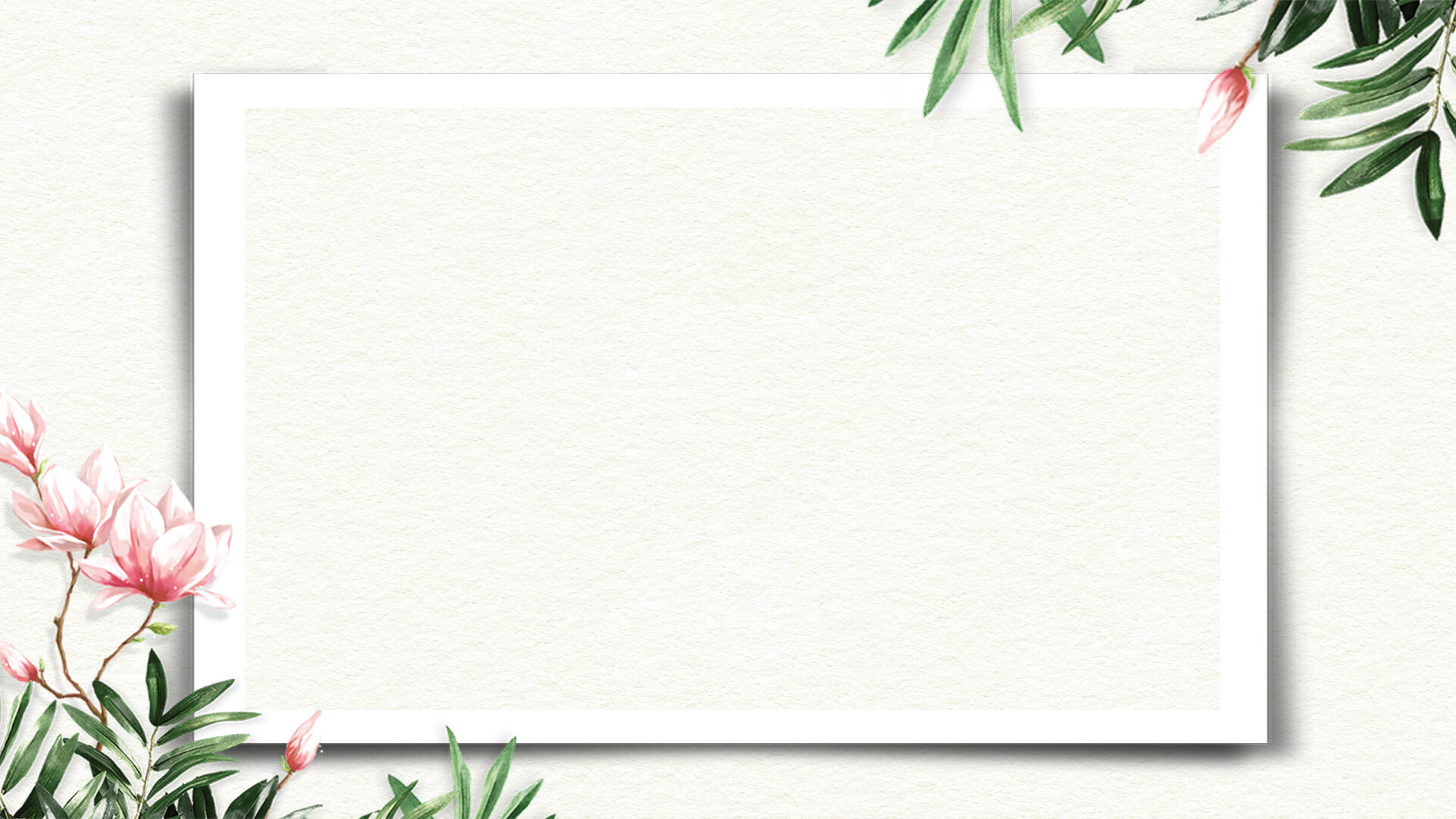 壹
加入文字描述
目录/
DIRECTORY
加入文字描述
贰
叁
加入文字描述
肆
加入文字描述
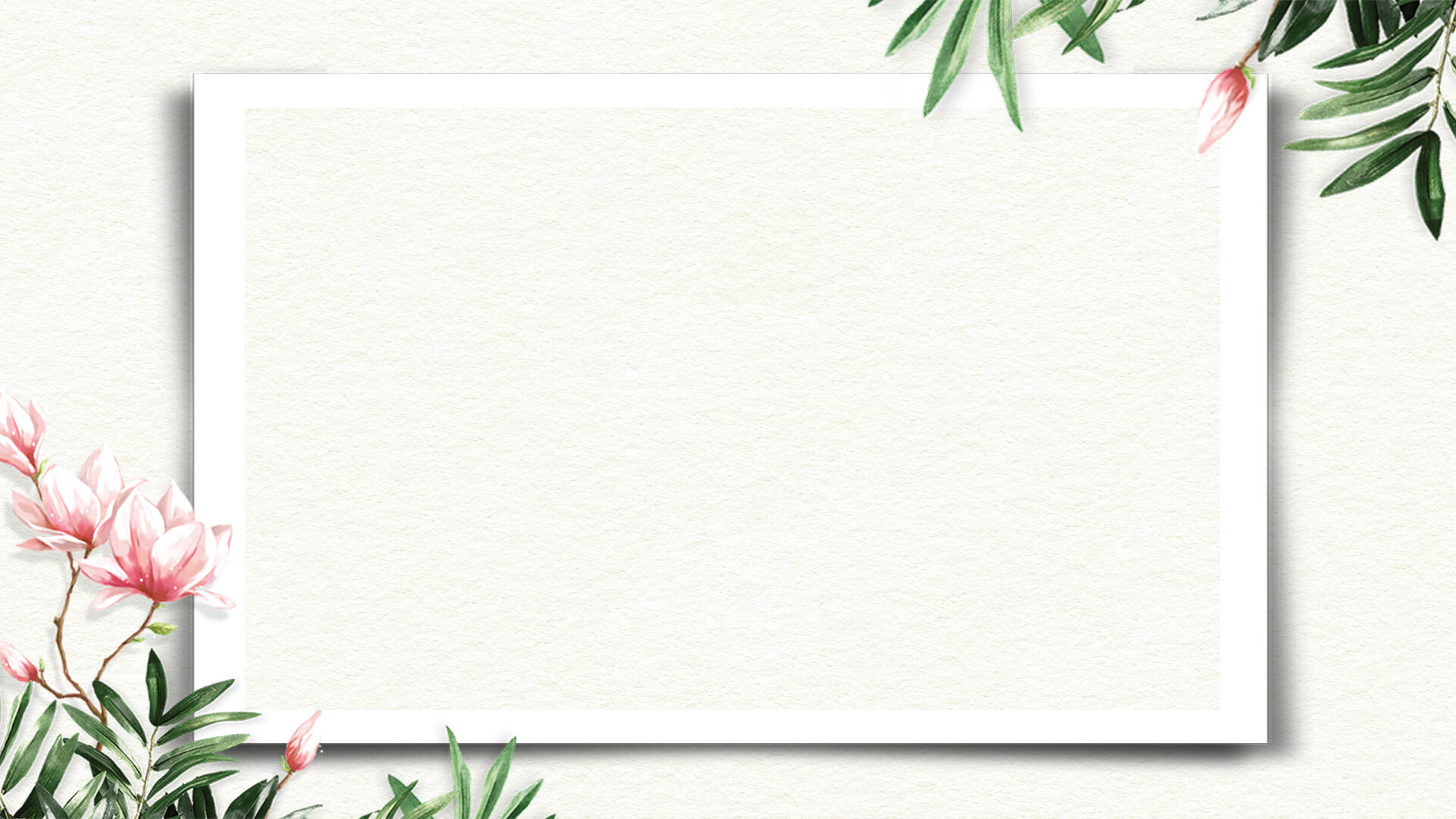 壹
加入标题描述
添加相关标题文字添加相关标题文字相关标题文字
添加相关标题文字添加相关标题文字相关标题文字
加入标题描述
请在这里添加标题
请在这里添加标题
请在这里添加标题
请在这里添加标题
请在这里添加相应的文字内容请在这里添加相应的文字内容
请在这里添加相应的文字内容请在这里添加相应的文字内容
请在这里添加相应的文字内容请在这里添加相应的文字内容
请在这里添加相应的文字内容请在这里添加相应的文字内容
加入标题描述
添加标题
添加标题
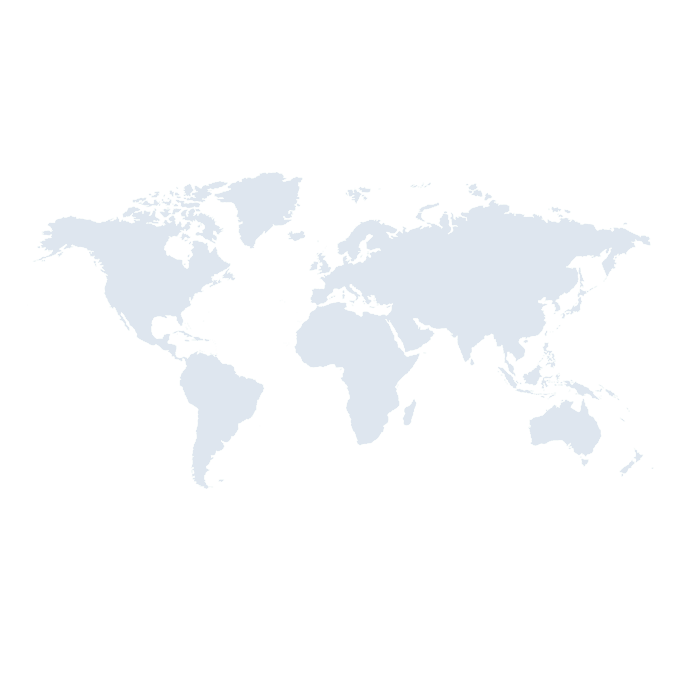 单击此处添加简短说明，添加简短说明文字，
具体说明文字添加此处。
单击此处添加简短说明，添加简短说明文字，
具体说明文字添加此处。
01
02
标题
04
03
添加标题
添加标题
单击此处添加简短说明，添加简短说明文字，
具体说明文字添加此处。
单击此处添加简短说明，添加简短说明文字，
具体说明文字添加此处。
加入标题描述
TOPIC HEADER ONE
We have many PowerPoint templates that has been specifically designed.
We have many PowerPoint templates that has been specifically designed to help anyone that is stepping into the world of PowerPoint for the very first time.
We have many PowerPoint templates that has been specifically designed to help anyone that is stepping into the world of PowerPoint for the very first time. 
We have many PowerPoint templates that has been specifically designed to help anyone that is stepping into the world of PowerPoint for the very first time.  
We have many PowerPoint templates that has been specifically designed to help anyone that is stepping into the world of PowerPoint for the very first time.  
We have many PowerPoint templates that has been specifically designed to help anyone that is stepping into the world of PowerPoint for the very first time.
TOPIC HEADER TWO
We have many PowerPoint templates that has been specifically designed.
TOPIC HEADER THREE
We have many PowerPoint templates that has been specifically designed.
TOPIC HEADER FOUR
We have many PowerPoint templates that has been specifically designed.
加入标题描述
标题
单击添加文本单击添加文本单击添加文本单击添加文本单击添加文本单击添加文本单击添加文本单击添加文本单击添加文本单击添加文本单击添加文本单击添加文本单击添加文本单击添加文本
标题
单击添加文本单击添加文本单击添加文本单击添加文本单击添加文本单击添加文本单击添加文本单击添加文本单击添加文本单击添加文本单击添加文本单击添加文本单击添加文本单击添加文本
标题
单击添加文本单击添加文本单击添加文本单击添加文本单击添加文本单击添加文本单击添加文本单击添加文本单击添加文本单击添加文本单击添加文本单击添加文本单击添加文本单击添加文本
加入标题描述
2015
2017
在经过自己不懈的努力后可以领略到别人看不到的景色
在经过自己不懈的努力后可以领略到别人看不到的景色
2018
2016
在经过自己不懈的努力后可以领略到别人看不到的景色
在经过自己不懈的努力后可以领略到别人看不到的景色
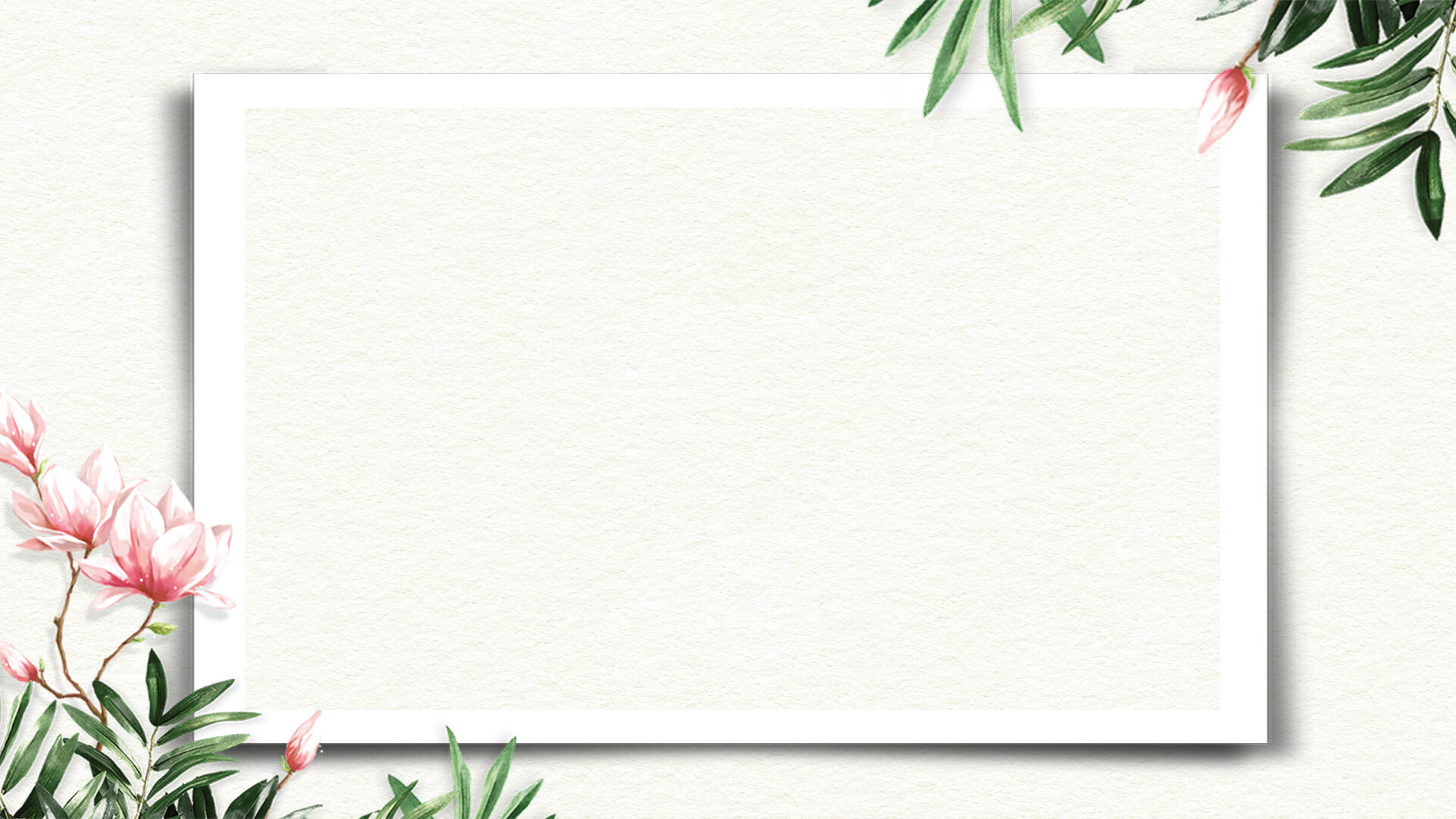 贰
加入标题描述
添加相关标题文字添加相关标题文字相关标题文字
添加相关标题文字添加相关标题文字相关标题文字
加入标题描述
添加副标题
添加副标题
添加副标题
添加副标题
添加标题
此处添加详细文本描述，建议与标题相关并符合整体语言风格，语言描述尽量简洁生动。
添加标题
此处添加详细文本描述，建议与标题相关并符合整体语言风格，语言描述尽量简洁生动。
添加标题
此处添加详细文本描述，建议与标题相关并符合整体语言风格，语言描述尽量简洁生动。
添加标题
此处添加详细文本描述，建议与标题相关并符合整体语言风格，语言描述尽量简洁生动。
加入标题描述
We have many PowerPoint templates that has been specifically designed to help anyone that is stepping into the world of PowerPoint for the very first time.
We have many PowerPoint templates that has been specifically designed to help anyone that is stepping into the world of PowerPoint for the very first time. 
We have many PowerPoint templates that has been specifically designed to help anyone that is stepping into the world of PowerPoint for the very first time.  
We have many PowerPoint templates that has been specifically designed to help anyone that is stepping into the world of PowerPoint for the very first time.  
We have many PowerPoint templates that has been specifically designed to help anyone that is stepping into the world of PowerPoint for the very first time.
TOPIC HEADER HERE
We have many PowerPoint templates that has been specifically designed to help anyone that is stepping into the world of PowerPoint for the very first time.
加入标题描述
点击添加标题
点击添加标题
点击添加标题
点击添加标题
Lorem ipsum dolor sit amet, consectetuer adipiscing elit. Maecenas porttitor congue massa. Fusce posuere,
Lorem ipsum dolor sit amet, consectetuer adipiscing elit. Maecenas porttitor congue massa. Fusce posuere,
Lorem ipsum dolor sit amet, consectetuer adipiscing elit. Maecenas porttitor congue massa. Fusce posuere,
Lorem ipsum dolor sit amet, consectetuer adipiscing elit. Maecenas porttitor congue massa. Fusce posuere,
加入标题描述
标题内容一
您的内容打在这里，或者通过复制您的文本后，在此框中选择粘贴，并选择只保留文字。您的内容打在这里，或者通过复制您的文本后，在此框中选择粘贴，并选择只保留文字。您的内容打在这里，或者通过复制您的文本后，在此框中选择粘贴，并选择只保留文字。
标题内容二
您的内容打在这里，或者通过复制您的文本后，在此框中选择粘贴，并选择只保留文字。您的内容打在这里，或者通过复制您的文本后，在此框中选择粘贴，并选择只保留文字。您的内容打在这里，或者通过复制您的文本后，在此框中选择粘贴，并选择只保留文字。
标题内容三
您的内容打在这里，或者通过复制您的文本后，在此框中选择粘贴，并选择只保留文字。您的内容打在这里，或者通过复制您的文本后，在此框中选择粘贴，并选择只保留文字。您的内容打在这里，或者通过复制您的文本后，在此框中选择粘贴，并选择只保留文字。
加入标题描述
应用领域
此处添加详细的说明文字做简要说明
商务领域
此处添加详细的说明文字做简要说明
服务领域
此处添加详细的说明文字做简要说明
您的内容打在这里，或者通过复制您的文本后，在此框中选择粘贴，并选择只保留文字。您的内容打在这里，或者通过复制您的文本后，在此框中选择粘贴。
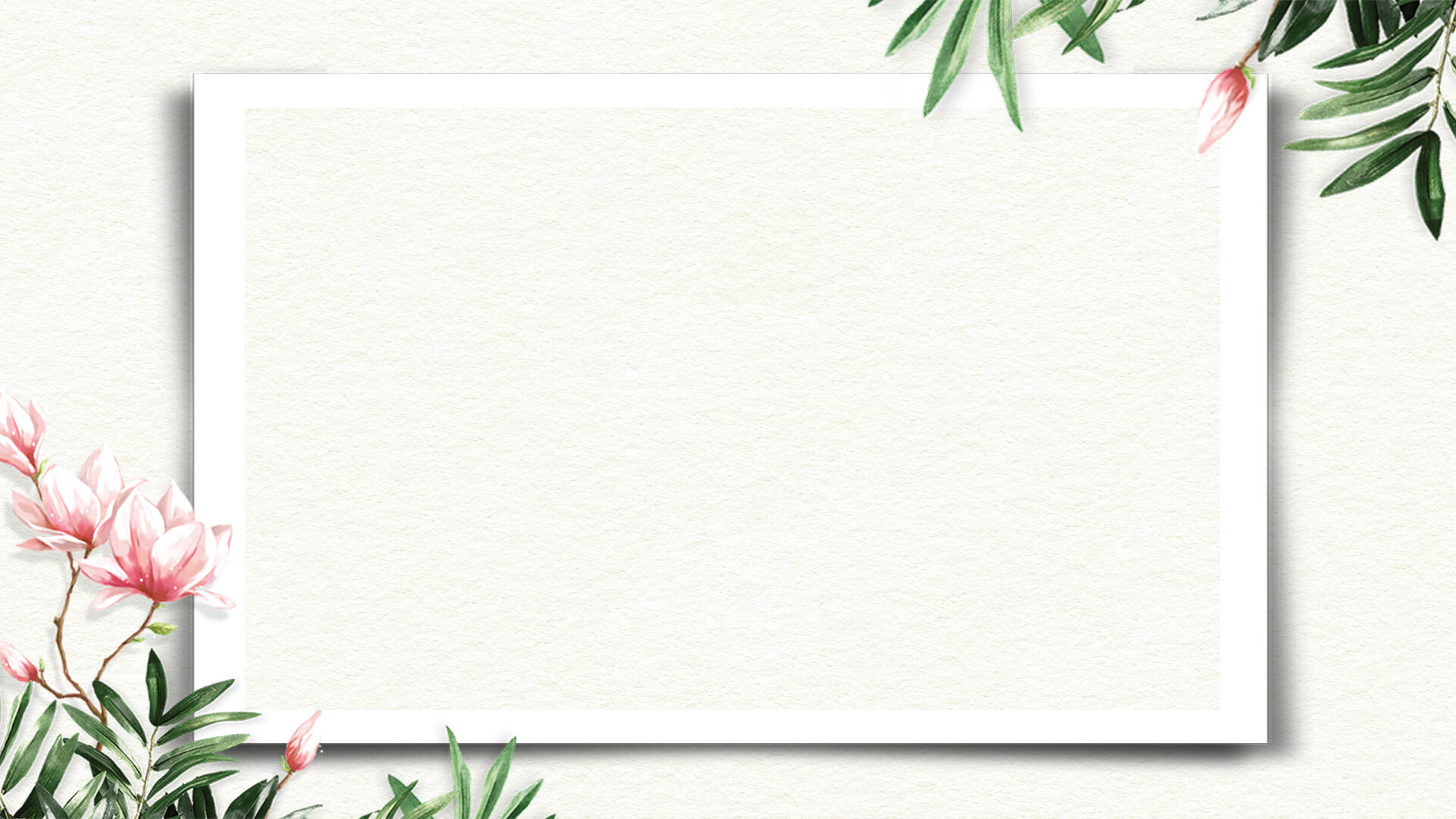 叁
加入标题描述
添加相关标题文字添加相关标题文字相关标题文字
添加相关标题文字添加相关标题文字相关标题文字
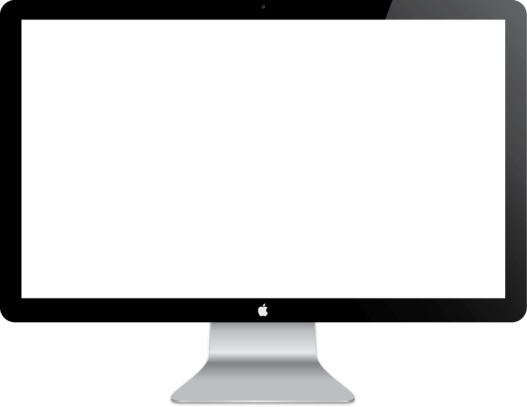 加入标题描述
TOPIC HEADER HERE
We have many PowerPoint templates that has been specifically designed to help anyone that is stepping into the world of PowerPoint for the very first time. We have many PowerPoint templates that has been specifically designed.
加入标题描述
Graphic Design
Graphic Design
Graphic Design
Graphic Design
Graphic Design
Graphic Design
Lorem ipsum dolor sit amet, consectetur adipiscing elit.
Lorem ipsum dolor sit amet, consectetur adipiscing elit.
Lorem ipsum dolor sit amet, consectetur adipiscing elit.
Lorem ipsum dolor sit amet, consectetur adipiscing elit.
Lorem ipsum dolor sit amet, consectetur adipiscing elit.
Lorem ipsum dolor sit amet, consectetur adipiscing elit.
Lorem ipsum dolor sit amet, consectetur adipiscing elit. Integer dolor quam, pretium eu placerat eu semper et nunc. Nullam ut turpis dictum
Lorem ipsum dolor sit amet, consectetur adipiscing elit. Integer dolor quam, pretium eu placerat eu semper et nunc. Nullam ut turpis dictum
Lorem ipsum dolor sit amet, consectetur adipiscing elit. Integer dolor quam, pretium eu placerat eu semper et nunc. Nullam ut turpis dictum
Lorem ipsum dolor sit amet, consectetur adipiscing elit. Integer dolor quam, pretium eu placerat eu semper et nunc. Nullam ut turpis dictum
Lorem ipsum dolor sit amet, consectetur adipiscing elit. Integer dolor quam, pretium eu placerat eu semper et nunc. Nullam ut turpis dictum
Lorem ipsum dolor sit amet, consectetur adipiscing elit. Integer dolor quam, pretium eu placerat eu semper et nunc. Nullam ut turpis dictum
加入标题描述
01.添加标题
在此处添加文字在此处添加文字，在此处添加文字。
添加标题
02.添加标题
在此处添加文字在此处添加文字，在此处添加文字。
添加标题
03.添加标题
在此处添加文字在此处添加文字，在此处添加文字。
添加标题
添加标题
添加标题
添加标题
添加标题
添加标题
添加标题
添加标题
添加标题
加入标题描述
STEP 1
STEP 3
STEP 2
STEP 4
添加标题
添加标题
添加标题
点击添加文本点击添加文本点击添加文本点击
添加标题
点击添加文本点击添加文本点击添加文本点击
点击添加文本点击添加文本点击添加文本点击
点击添加文本点击添加文本点击添加文本点击
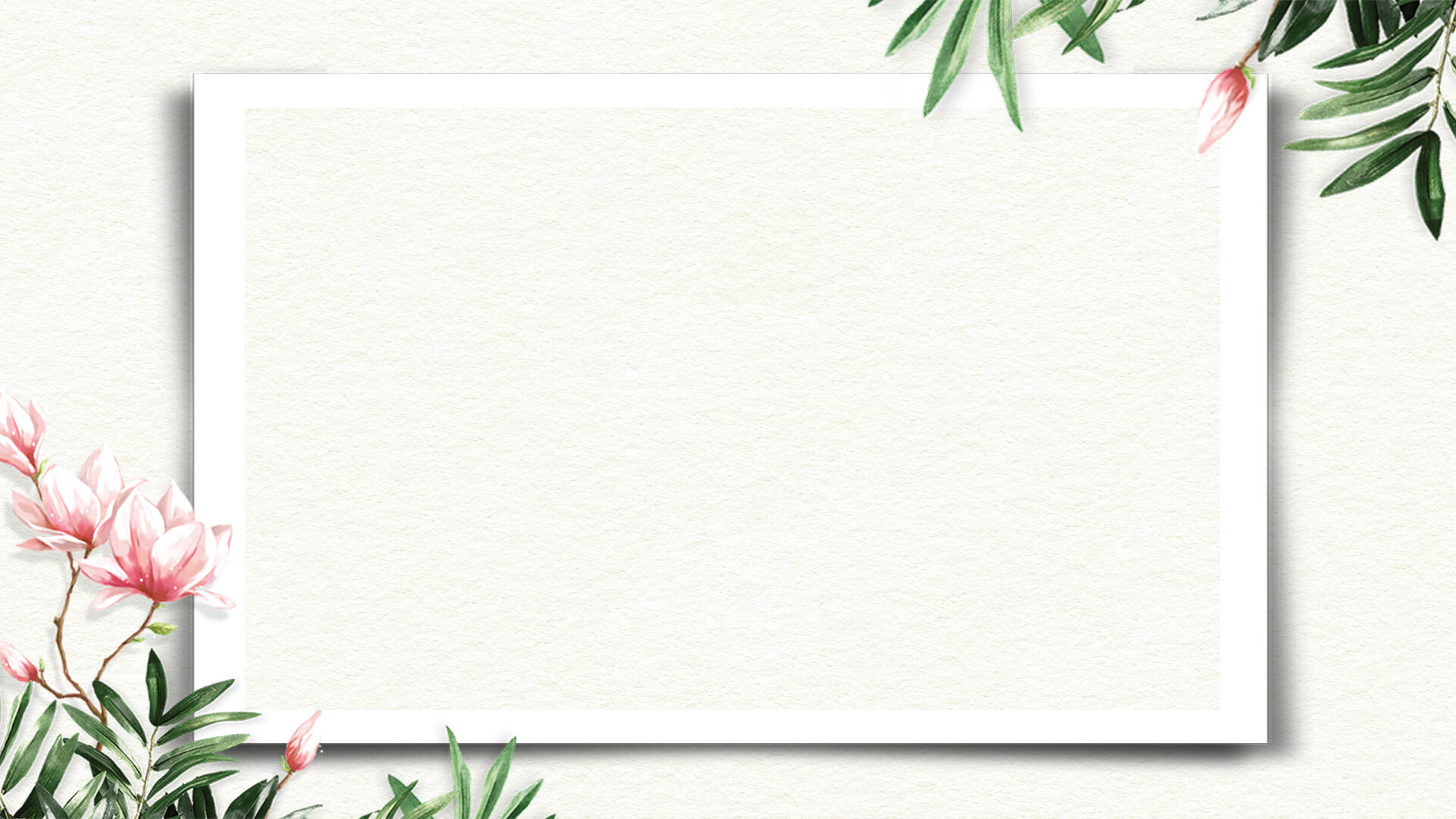 肆
加入标题描述
添加相关标题文字添加相关标题文字相关标题文字
添加相关标题文字添加相关标题文字相关标题文字
加入标题描述
在此添加标题
在此添加标题
在此添加标题
在经过自己不懈的努力后可以领略到别人看不到的景色。在经过自己不懈的努力后可以领略到别人看不到的景色。
在经过自己不懈的努力后可以领略到别人看不到的景色。在经过自己不懈的努力后可以领略到别人看不到的景色。
在经过自己不懈的努力后可以领略到别人看不到的景色。在经过自己不懈的努力后可以领略到别人看不到的景色。
在此添加标题
在此添加标题
在此添加标题
在经过自己不懈的努力后可以领略到别人看不到的景色。在经过自己不懈的努力后可以领略到别人看不到的景色。
在经过自己不懈的努力后可以领略到别人看不到的景色。在经过自己不懈的努力后可以领略到别人看不到的景色。
在经过自己不懈的努力后可以领略到别人看不到的景色。在经过自己不懈的努力后可以领略到别人看不到的景色。
加入标题描述
S
O
T
W
Step 04
Step 03
Step 02
Step 01
点击此处添加标题
顶部“开始”面板中可以对字体、字号、颜色、行距等进行修改。建议正文10号字，1.3倍字间距。
点击此处添加标题
顶部“开始”面板中可以对字体、字号、颜色、行距等进行修改。建议正文10号字，1.3倍字间距。
点击此处添加标题
顶部“开始”面板中可以对字体、字号、颜色、行距等进行修改。建议正文10号字，1.3倍字间距。
点击此处添加标题
顶部“开始”面板中可以对字体、字号、颜色、行距等进行修改。建议正文10号字，1.3倍字间距。
加入标题描述
点击添加标题
点击添加标题
点击添加标题
点击添加标题
轻点此处输入文字内容，PPT模板所有文字图片都可编辑，数据图表都可以修改颜色大小形状轻点此处输入文字内容
轻点此处输入文字内容，PPT模板所有文字图片都可编辑，数据图表都可以修改颜色大小形状轻点此处输入文字内容
轻点此处输入文字内容，PPT模板所有文字图片都可编辑，数据图表都可以修改颜色大小形状轻点此处输入文字内容
轻点此处输入文字内容，PPT模板所有文字图片都可编辑，数据图表都可以修改颜色大小形状轻点此处输入文字内容
加入标题描述
单击输入标题
单击输入标题
单击输入标题
单击输入标题
单击输入标题
请在这里添加文字内容请在这里添加文字内容请在这里添加文字内容请在这里添加文字内容
请在这里添加文字内容请在这里添加文字内容请在这里添加文字内容请在这里添加文字内容
请在这里添加文字内容请在这里添加文字内容请在这里添加文字内容请在这里添加文字内容
请在这里添加文字内容请在这里添加文字内容请在这里添加文字内容请在这里添加文字内容
请在这里添加文字内容请在这里添加文字内容请在这里添加文字内容请在这里添加文字内容
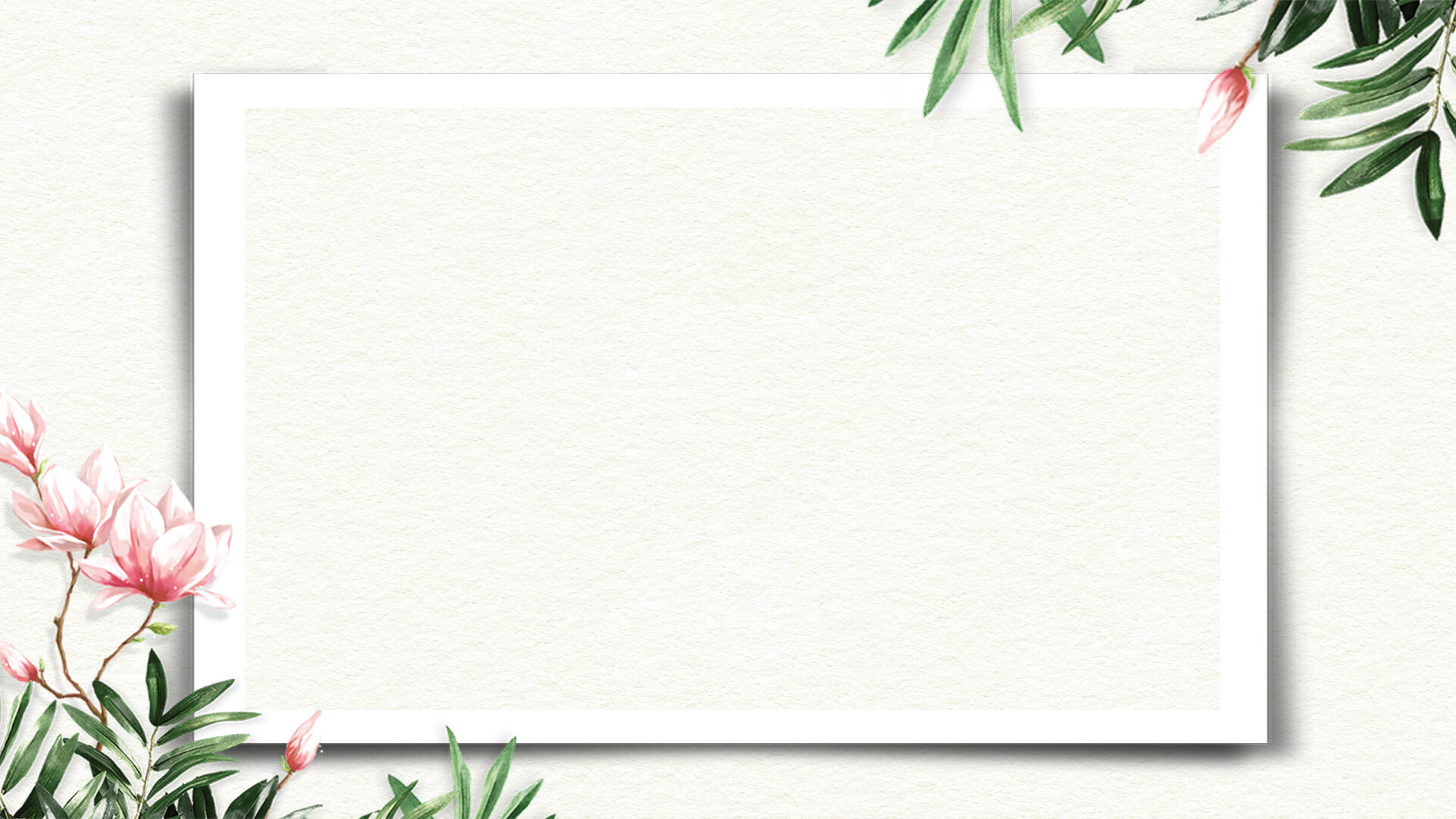 谢
REPORT
我们热爱音乐 / 关注娱乐 / 钟爱设计，
我们用更专业、更专注，
夏天热力邀请你各我们一起，
缔造感官世界中独一无二的完美设计……
企业公司商务通用模板
谢
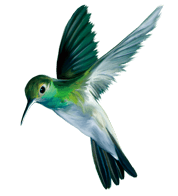 观
看